Columbian Exchange Bellwork
What kind of items were created by Europe as part of the triangular trade?
Manufactured goods


What are two adjectives you would use to describe the Middle Passage?
Answers Vary
Objective
WWBAT: Introduce and discuss major characteristics of Toltec civilization
Interactive Notebook Setup
1/29/2016
The Toltec and Aztec Civilizations
This will be one page
Background
The Toltec were a nomadic people who moved into southern Mexico from north

Moved in around the time of the Mayan collapse in the 8th century CE

Took over and expanded Mayan centers

Built capital city of Tula using Mayan architectural and construction techniques
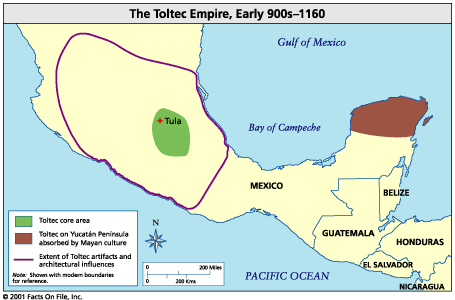 Background
Name means: an “urbanite,” a “cultured” person, and the “reed people” 

The language of the Toltec was called Nahuatl 

Dominated Mexico between 10th and 12th century AD
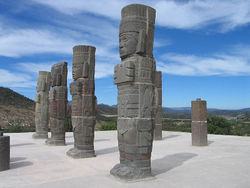 Background
Brought in own ideas and mixed with those of the previous inhabitants of the region
Most notably the Maya and the Teotihuacán 

Most prominent ideas brought related to military and political organizations

Also added to the already prominent practice of human sacrifice
Background
Capital city was called Tula
Lasted from around 900-1200 CE
Developed north of Teotihuacan

Located on the Tula river and near the Lerma rivers for easy communication with others

This new capital was closer to the northern limits of agriculture
TULA
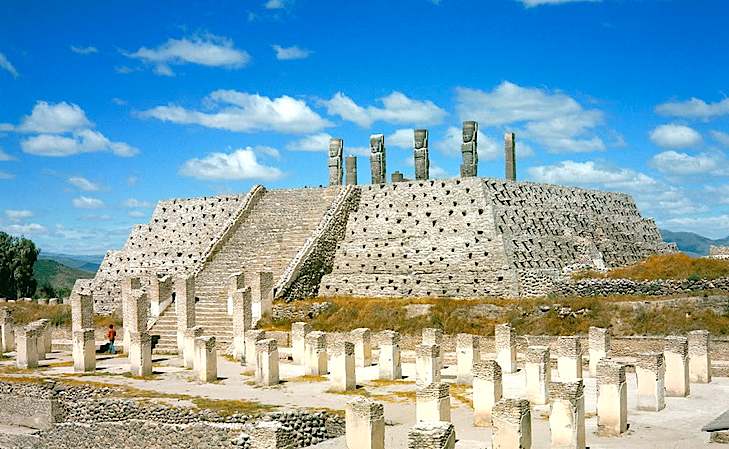 Economy
As with much of the region agriculture was essential to the Toltec

The primary crop  and major food source was maize

Maize was supplemented with beans, chili peppers, amaranth, squashes, and agave

Irrigation was an essential part of Toltec agriculture
Economy
Developed impressive metal-working industry
Specialized in jewelry

Established trade network which stretched from northern South America and into the American Southwest
Possibly even into the Ohio and Mississippi River Valleys

Traded with obsidian mined in the region for other precious materials
Most notably turquoise
Artifacts: Pottery
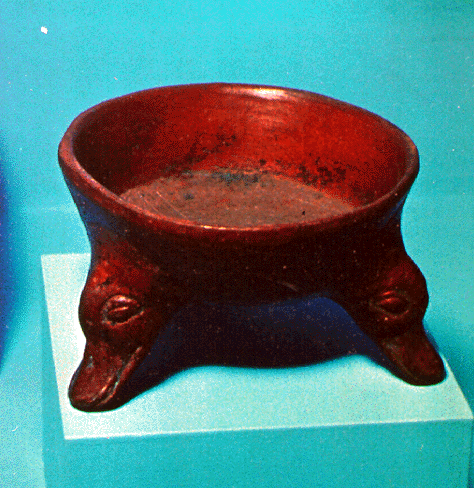 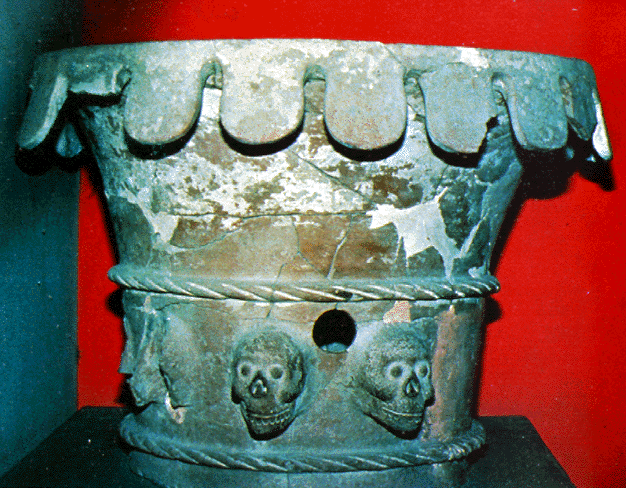 Brazier with skulls
Duck effigy bowl
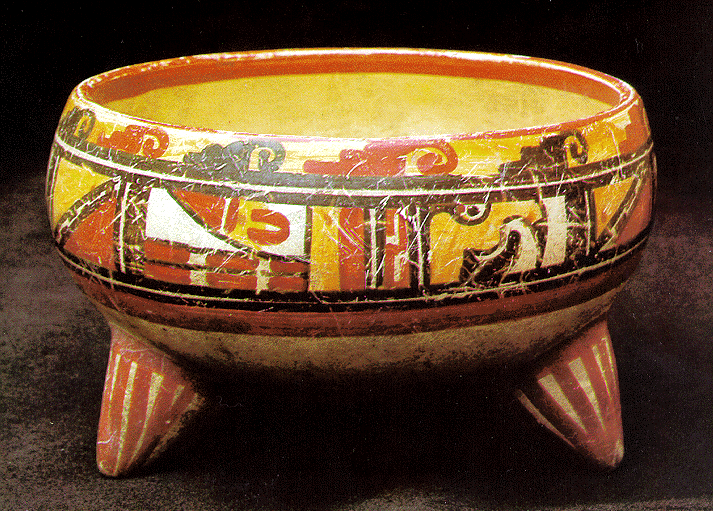 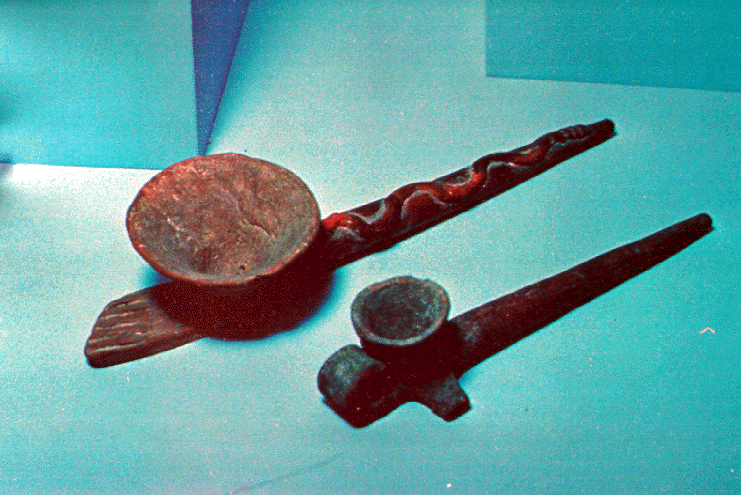 Pipes
Papagayo polychrome bowl
Artifacts: Stone Carvings
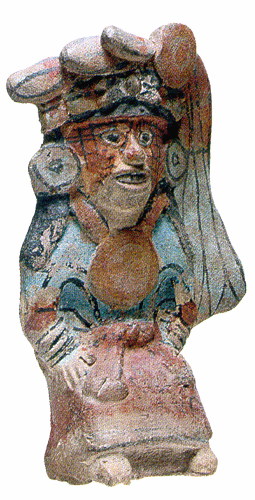 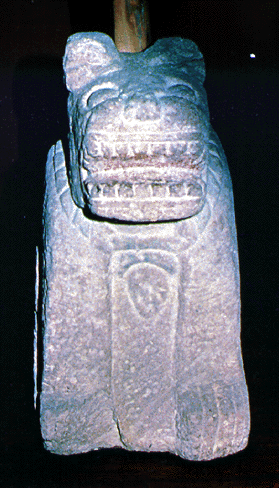 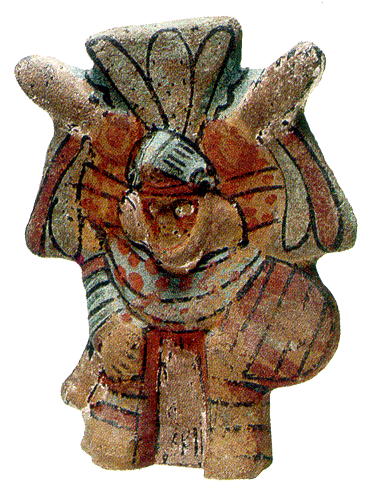 Jaguar statue
Figurines
Religion
The Toltec were polytheistic like the other major culture of Mesoamerica

Gods represented different important aspects of life that was important to the Toltec 

Gods represented things such as fertility, rain, water, vegetation, etc..
Religion
The two most important gods of the Toltec were Quetzalcoatl and Tezcatlipoca

They were brother gods and responsible for creating the earth

They were also thought to be eternal opposites
Quetzalcoatl represented: learning, fertility, holiness, gentility, culture, philosophy, as well as good

Tezcatlipoca represented: war, tyranny, and evil
Quetzalcoatl
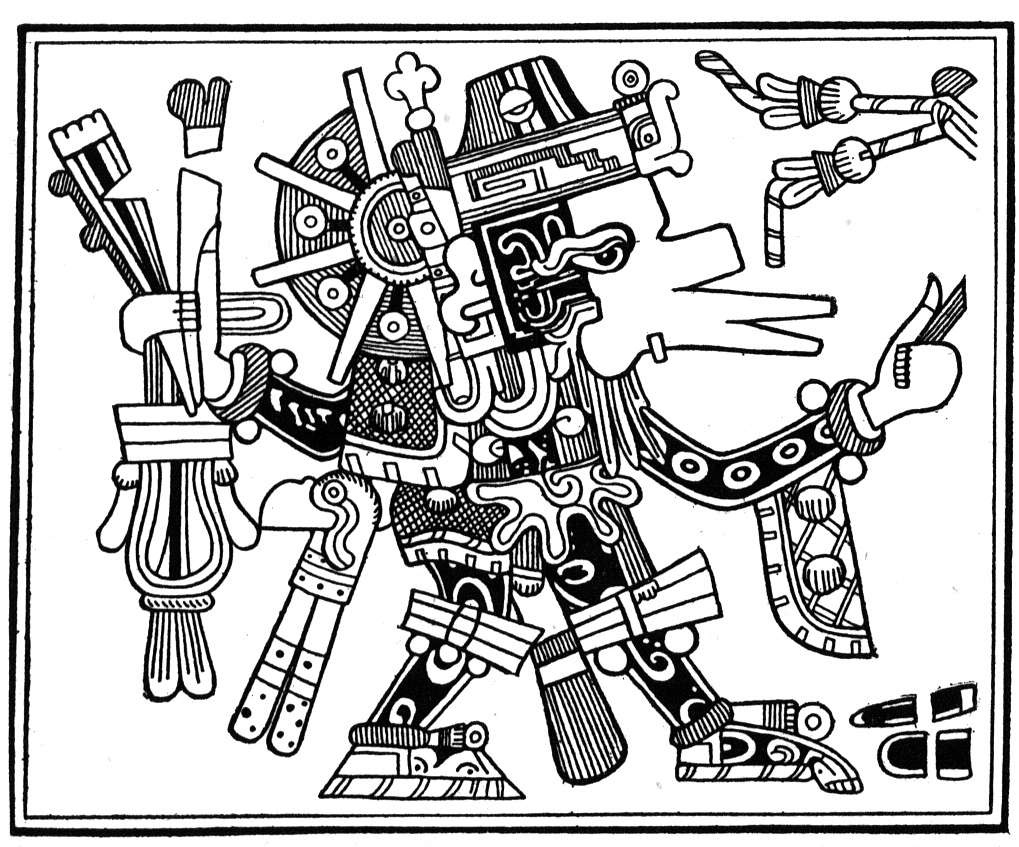 Tezcatlipoca
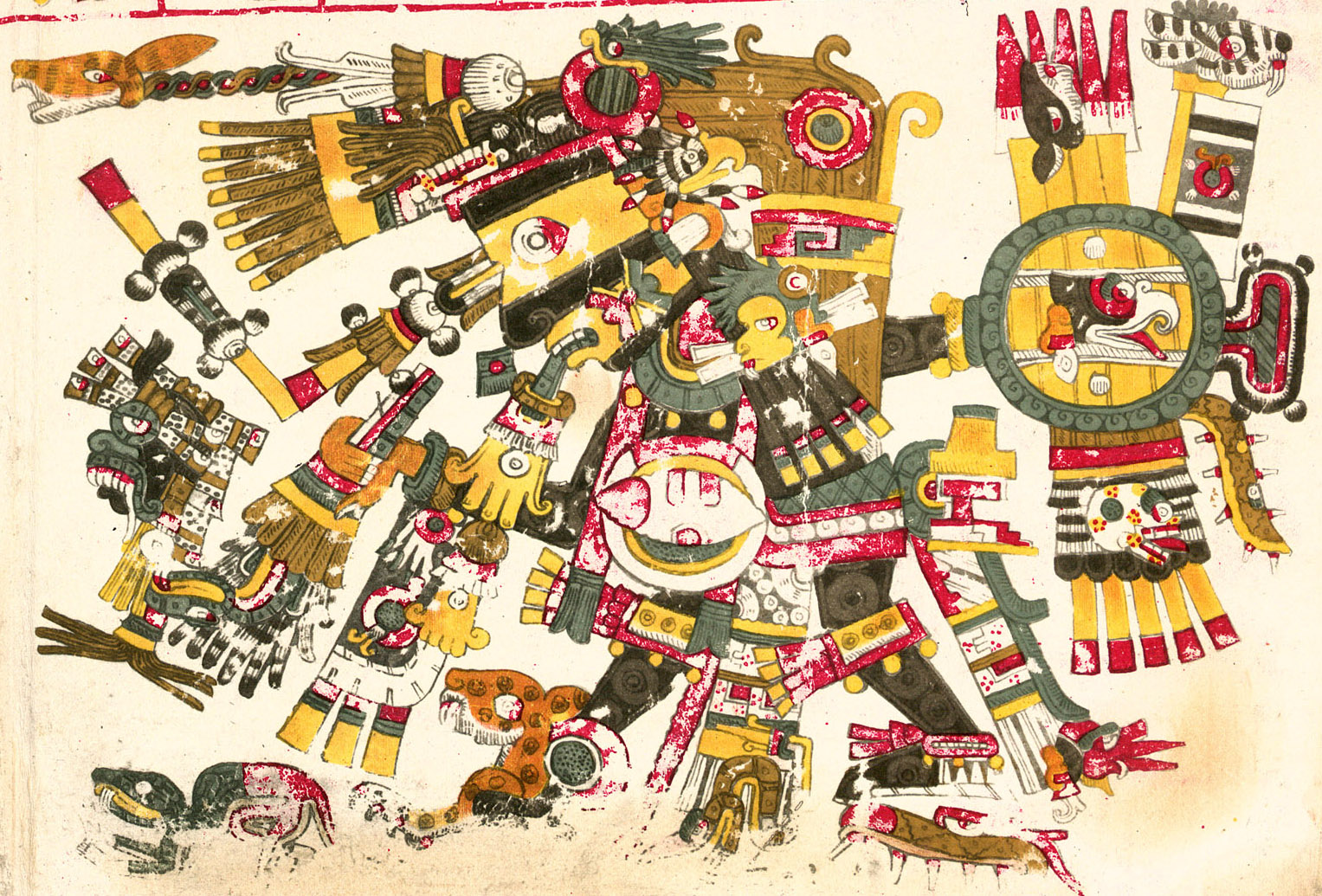 Toltec Art and Religious Piercings
Murals
Depicting gruesome battle scenes
Chief Bird Warriors
Piercing his own cheek for losing battle
Toltec Art and Religious Piercings
Strongly resembles an Aztec Eagle Warrior
Ceramic
Represents a Toltec priest
Drawing blood as an offertory sacrifice
Reasons for Collapse
Agriculture 
agriculture was especially sensitive to drought 
problem became critical with population growth 
Tula may have become overpopulated by 1100 
climate change and decrease in precipitation may have caused many years of famine 
historical accounts contain many references to food problems 
Conflicts
often coupled with stories of conflicts and battles over land, famine may have coincided with period of greatest influx of population 
Social integration 
problems of multi-ethnicity 
continual flow of migrants into the city caused strains 
migrants may have been toughened and warlike
The Aztecs
Rise of the Aztecs Page 237-239

Aztec Religion Pages 239-240

Aztec Economy 240-241

Aztec Social Structure Pages 241-243

Aztec Empire and Political Organization pages 243-244
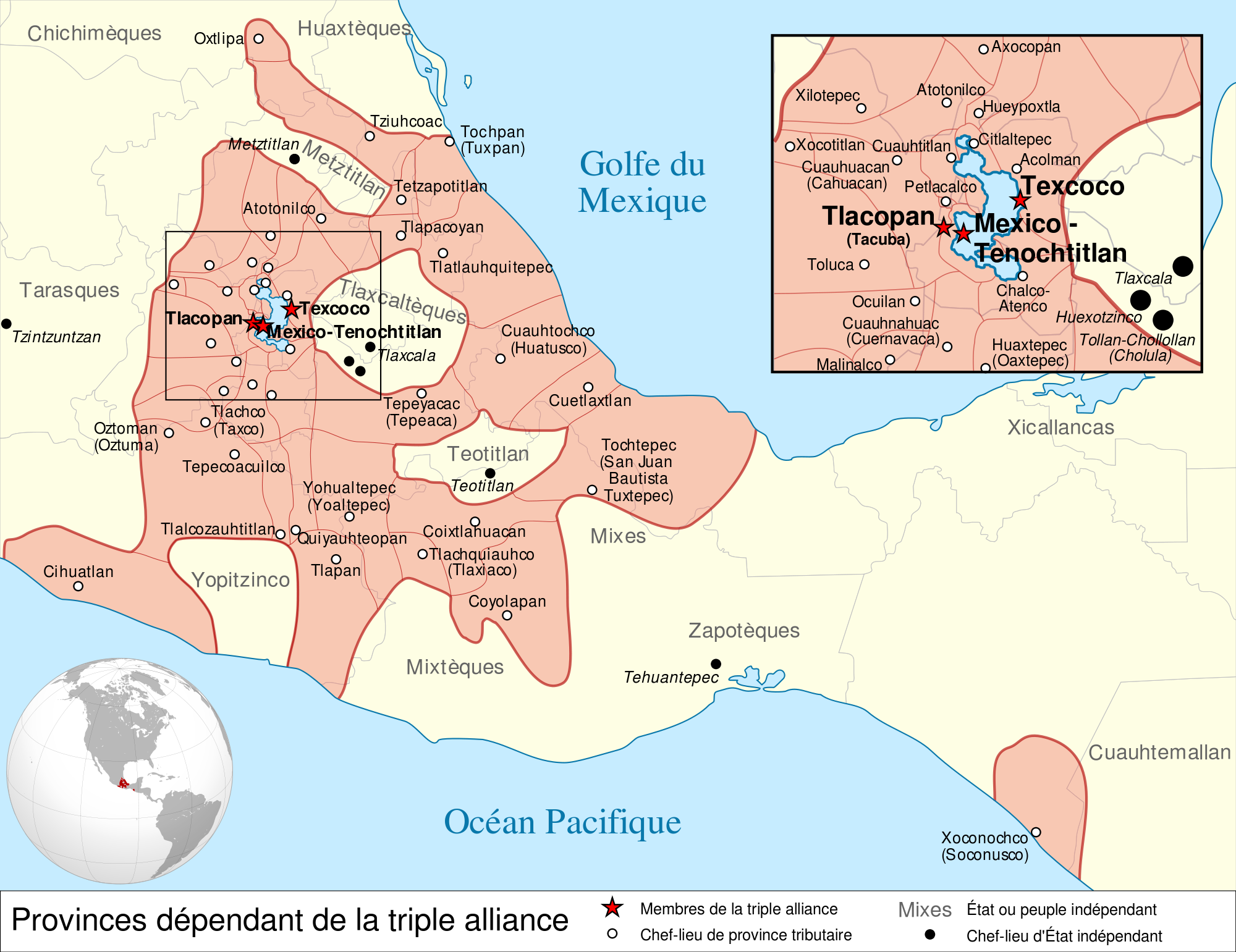 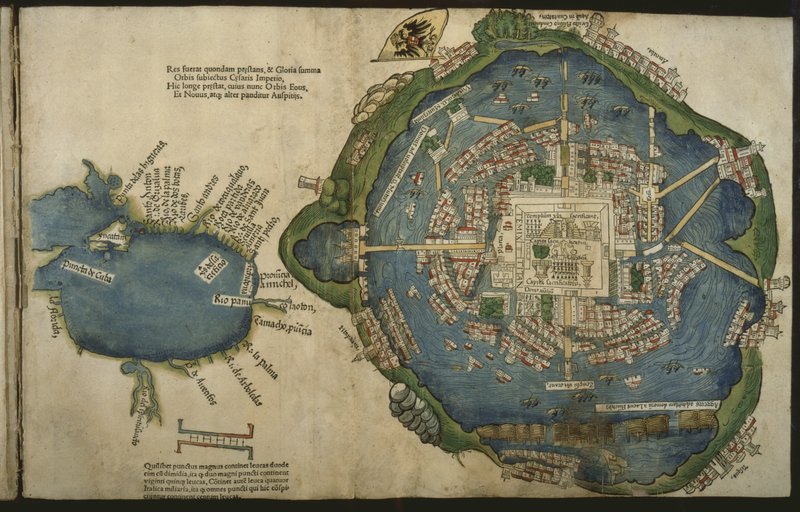